本周未安排實作輔導
預定:下周六
迴圈LOOP應用
判斷質數(Prime number)
求兩個整數的最大公因數(greatest common divisor, GCD)
判斷迴文(palindrome)
搶答!!
Q1 : 印出結果?
int s,x;
    s=0;
    for(x=1;x<5;x++)
      s=s*x;
    System.out.println("s="+s);
Q２ : 印出結果?
s=1;
    for(x=1;x<5;x++){
      s=s*x;
      x++;
    }
    System.out.println("s="+s);
Q３ : 印出結果?
s=x=1;
    for(;x<100;){
      s=s+x;
      if(x==51)break;
      ++x;
    }
    System.out.println("x="+x);
Q４ : 印出結果?
s=x=1;
    do{
      s=s+x;
      x++;
    }while(x>=10);
    System.out.println("x="+x+" s=" +s);
Q５ : 印出結果?
s=x=10;
    while(x<=0){
      s=x;
      x=x+2;   }
    System.out.println("x="+x+" s=" +s);
Q６ : 印出結果?
s=x=10;
    while(x<=10){
      s=x;
      x=x+2;
    }
    System.out.println("x="+x+" s=" +s);
  }
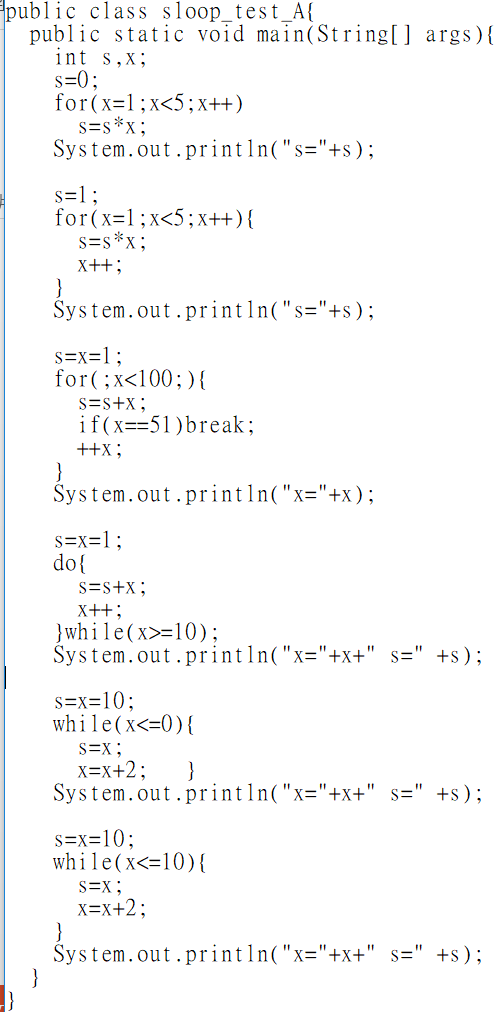 Ｑ１～Ｑ６
初值
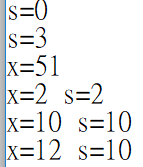 Ｑ７　Debug :輸入奇數n,求S=1+3+5+.........+n
import java.util.Scanner;
public class loop_debug_1 {
  public static void main(String[] args) {
    Scanner input = new Scanner(System.in);
    int n=7,i=0, s=0;
    System.out.println("輸入奇數n,求S=1+3+5+.........+n\n");	
    while (n>=1) {
    System.out.print("輸入奇數(-1:end)：");		
    n = input.nextInt();
  for(i=1;i<=n;++i)
       s=s+i;
    System.out.println("1+3+5+...+"+n+"="+s);
   }//while
 
	}//main
}//class
搶答:
那些錯誤?如何修?
寫出編號及修改結果
Ｑ８　　Debug :輸入整數n,求S= 1*2*3*.......*n
import java.util.Scanner;
public class all_loop_1 {
  public static void main(String[] args) {
    Scanner input = new Scanner(System.in);
    int n=7,i=0;
    int s=0;
    System.out.println("輸入整數n,求S=1*2*3*.........*n\n");	
    while (n>=1) {
    System.out.print("輸入整數(-1:end)：");		
    n = input.nextInt();
    for(i=1;i<=n;++i)
       s=s*i;
    System.out.println("1*2*3*...*"+n+"="+s);
   }//while
  }//main
}//class
搶答:
那些錯誤?如何修?
寫出編號及修改結果
Debug :輸入奇數n,求S=1+3+5+.........+n
import java.util.Scanner;
public class loop_debug_1 {
  public static void main(String[] args) {
    Scanner input = new Scanner(System.in);
    int n=7,i=0, s=0;
    System.out.println("輸入奇數n,求S=1+3+5+.........+n\n");	
    while (n>=1) {
    System.out.print("輸入奇數(-1:end)：");		
    n = input.nextInt();
    if (n%2==0) {
      System.out.println("輸入錯誤，須為奇數!");      
      continue;}
    for(i=1;i<=n;++i)
       s=s+i;
    System.out.println("1+3+5+...+"+n+"="+s);
   }//while
 
	}//main
}//class
處理輸入錯誤
不同for loop類型

四類型都equivalence
類型1(最常見):
類型3:

;
for(; ; )
   ;
;
;
for(; ; , )
;
;

True
False

類型4:
類型2:
; 
;
for(;; )
  {; ;}
;
;
;
for(; ; )
   ;
;


迴圈LOOP應用
判斷質數
求兩個整數的最大公因數(greatest common divisor, GCD)
判斷迴文palindrome
判斷質數
質數(Prime number)
又稱素數，指在大於1的自然數中，除了1和該數自身外，無法被其他自然數整除的數（也可定義為只有1與該數本身兩個正因數的數）。
2, 3, 5, 7, 11, 13 ,…..是質數
解法:求n是否為質數?
利用除法
N/2, N/3,  N/4,……………. , N/(N-1)
Ｎ%2≠0,Ｎ%3≠0………………..Ｎ%(N-1)≠0  (如何判斷整除)
N/2, N/3,  N/4,……………. , N/(N/2)   

試除法
較簡單，但需時較長：
設被測試的自然數為n，使用此方法者需逐一測試2與 SQRT(n) (√n)之間的整數，確保它們無一能整除n。 

Reference: https://zh.wikipedia.org/wiki/%E7%B4%A0%E6%95%B0
int n=3, i;
 String dif;
 boolean prime;
System.out.print("輸入>=2整數：");		
    n = input.nextInt();
    if (n<=0) System.exit(-1);
    i=2;
    prime=true;
    while (i<=n-1) {
      if (n%i==0) 
          { prime=false; 
             break;}     
      ++i;    
       }   
   if (prime)  dif="是質數!“; 
   else  dif="不是質數!";
   System.out.println(n+dif);   
}//while
判斷質數1
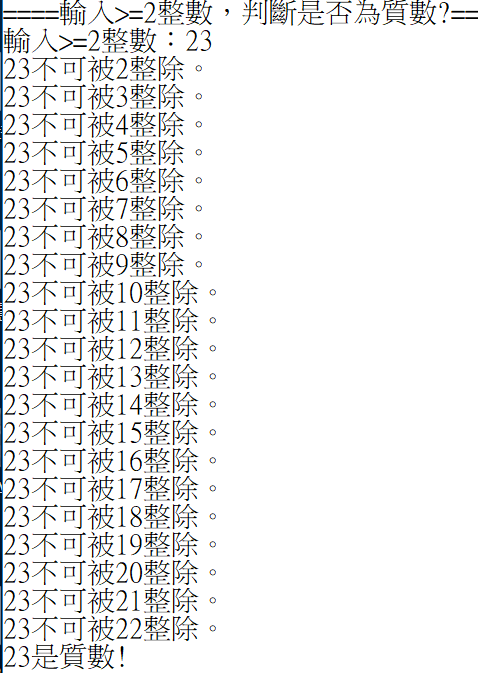 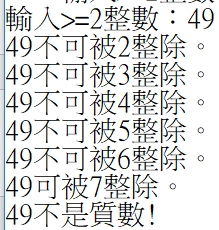 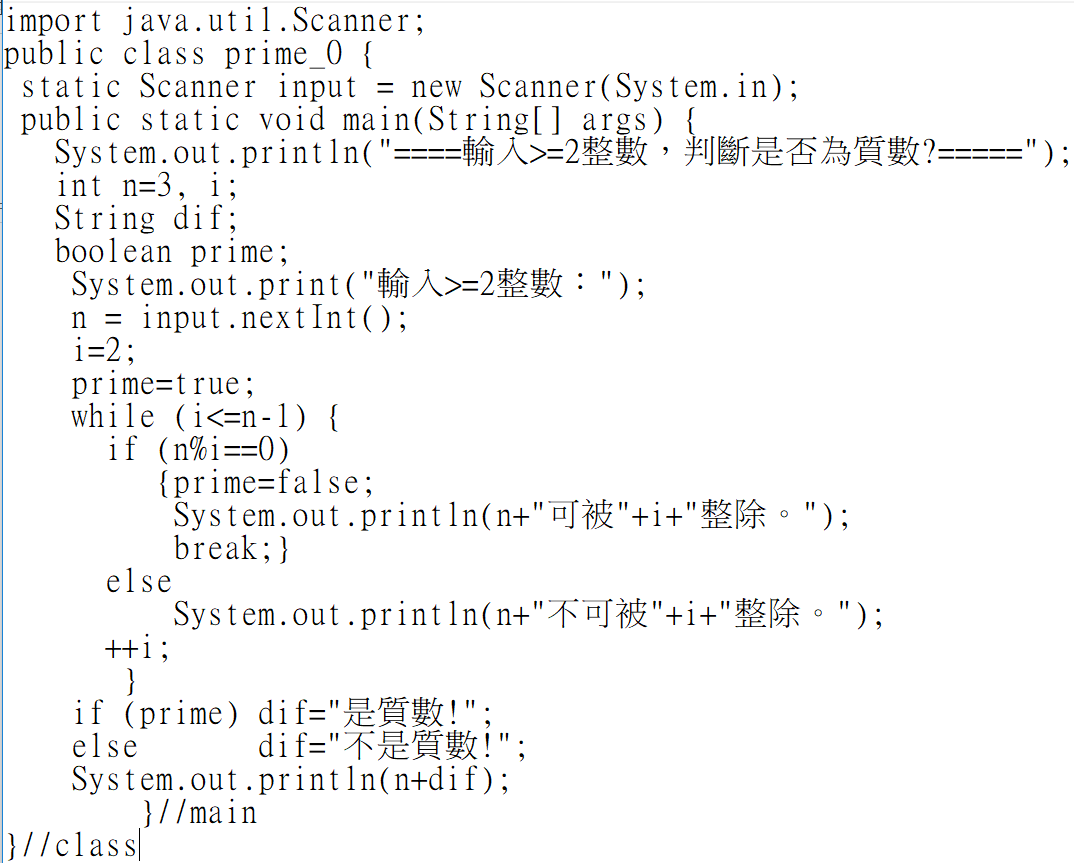 int n=3, i;
 String dif;
 boolean prime;
 while (n>2) {
    System.out.print("輸入>=2整數：");		
    n = input.nextInt();
    if (n<=0) break;
    i=2;
    prime=true;
    while (i*i<=n) {
      if (n%i==0) {prime=false; break;}     
      ++i;    
       }   
   if (prime)  dif="是質數!“; 
   else  dif="不是質數!";
   System.out.println(n+dif);   
}//while
判斷質數2:
減少除法次數
利用二層while，提供重複數入數值及判斷
Demo判斷質數
prime_0.java
prime_1.java
求兩個整數的最大公因數(greatest common divisor, GCD)
兩個整數的最大公因數(greatest common divisor)是能夠同時整除它們的最大的正整數
求兩個整數GCD的方法:
從2開始找， 直到能整除兩個整數的最大正整數
何時結束 (不會超過兩個整數的最小整數)
200, 40的GCD
輾轉相除法 (下一回)
輾轉相減法(下一回)
最小公倍數(LCM): n1*n2/gcd
求兩個整數GCD的方法1
兩個整數的最大公因數(greatest common divisor)是能夠同時整除它們的最大的正整數
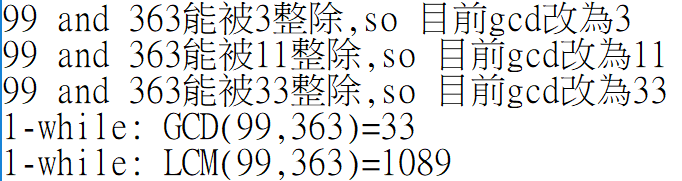 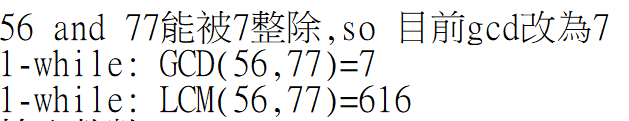 用三種loop完成: while
gcd=1; i=2;
 while (i<=n1 && i<=n2) {
      if (n1%i==0 && n2%i==0) 
           gcd=i;
       i++;} //while
    System.out.println("1-while: GCD("+n1+","+n2+")="+gcd);
    System.out.println("1-while: LCM("+n1+","+n2+")="+n1*n2/gcd);
用三種loop完成: do while
gcd=1; i=2;
     do {
        if (n1%i==0 && n2%i==0) 
             gcd=i;
        i++;
        } while (i<=n1 && i<=n2);
    System.out.println("2-do while: GCD("+n1+","+n2+")="+gcd);
用三種loop完成: for
for(gcd=1, i=2;(i<=n1 && i<=n2);i++) 
       if (n1%i==0 && n2%i==0) 
           gcd=i;
    System.out.println("3-for: GCD("+n1+","+n2+")="+gcd+"\n");
用三種while loop 顯示過程
gcd=1; i=2;
while (i<=n1 && i<=n2) {
      if (n1%i==0 && n2%i==0) {
        System.out.println(n1+" and "+n2+"能被"+i+"整除,so 目前gcd改為"+i);
        gcd=i;}
       i++;} //while
System.out.println("1-while: GCD("+n1+","+n2+")="+gcd);
System.out.println("1-while: LCM("+n1+","+n2+")="+n1*n2/gcd);
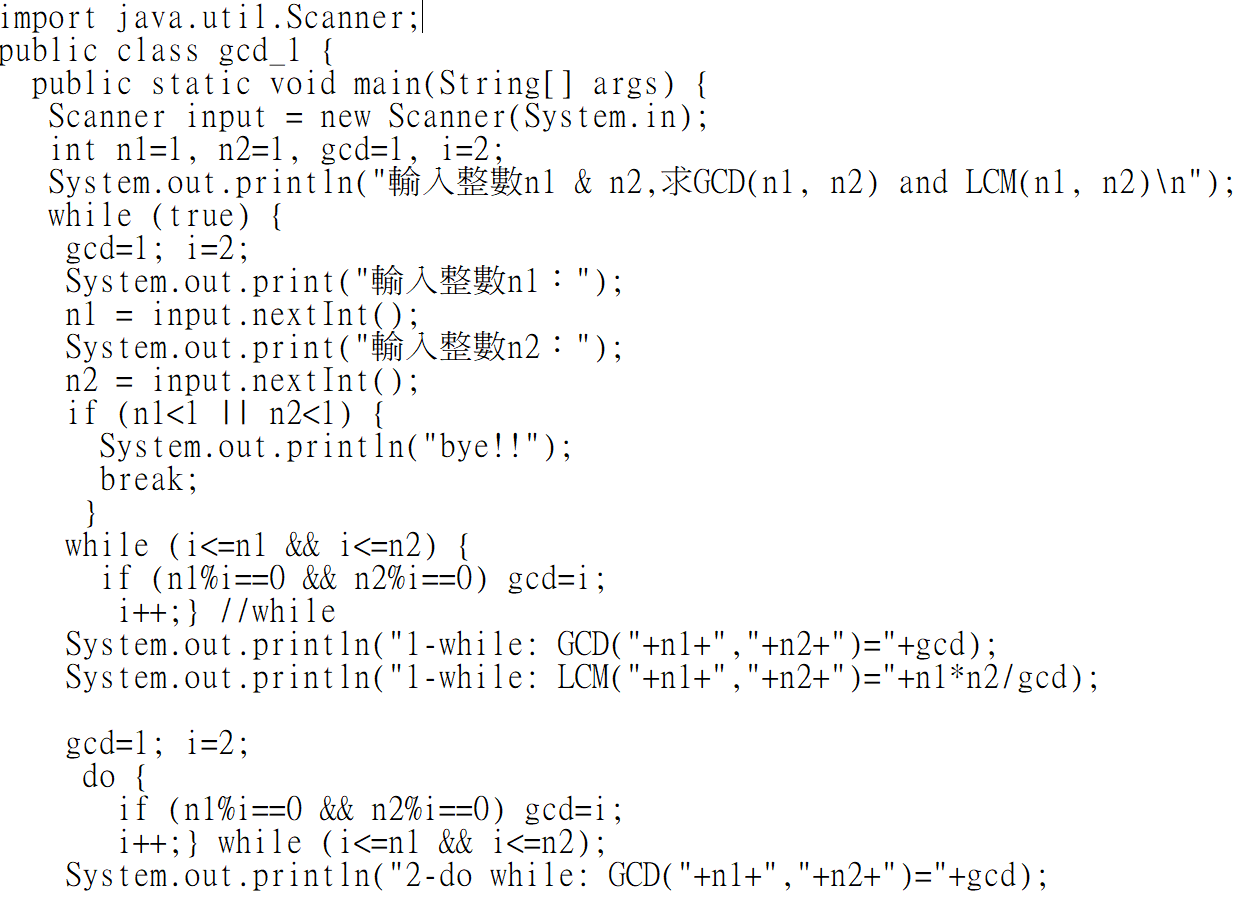 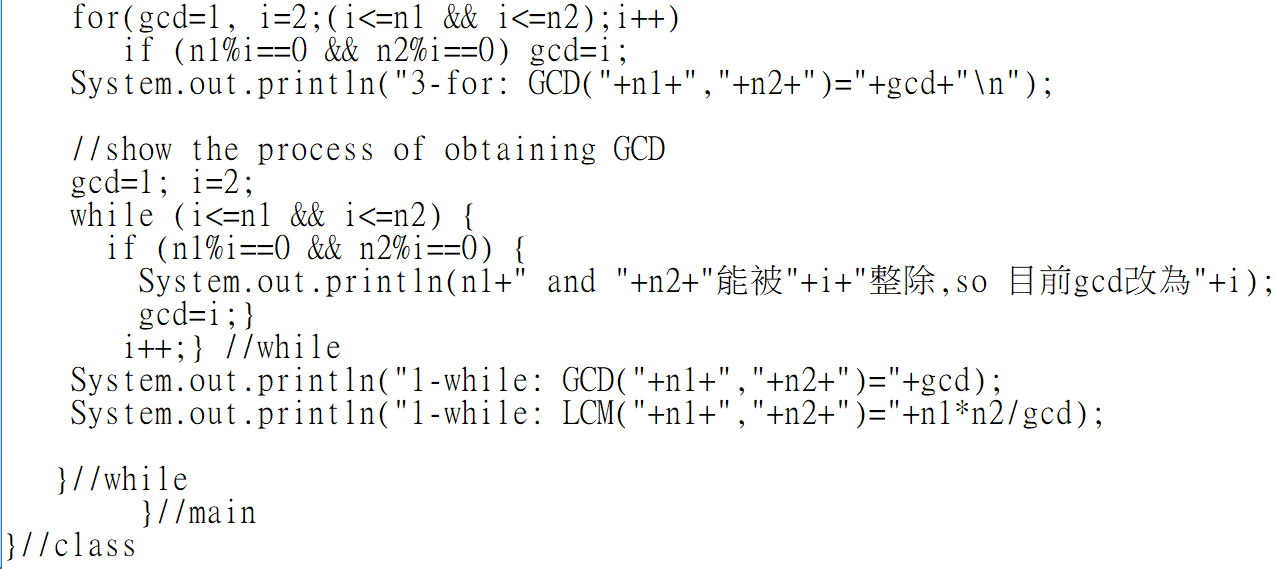 palindrome迴文
2017/1/2 line
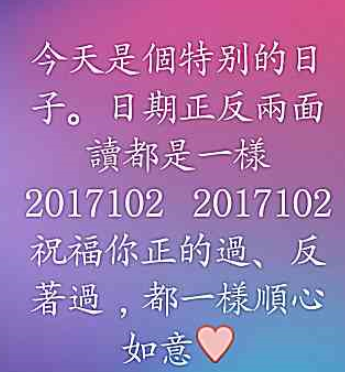 palindrome迴文
輸入字串，判斷是否為迴文?
迴文
2017102
ABCBA
ABBA
不是迴文
ABCBB
輸入字串
Scanner input = new Scanner(System.in);
String str1 = input.nextLine();
str1.length() :字串長度
 :取得字串第i個字元(character)
i: 0~ -1
str1
str1.length()==5
i=0
i=1
i=2
i=3
i=4
str1.charAt(4)
str1.charAt(0)
取得字串第i個字元(character)
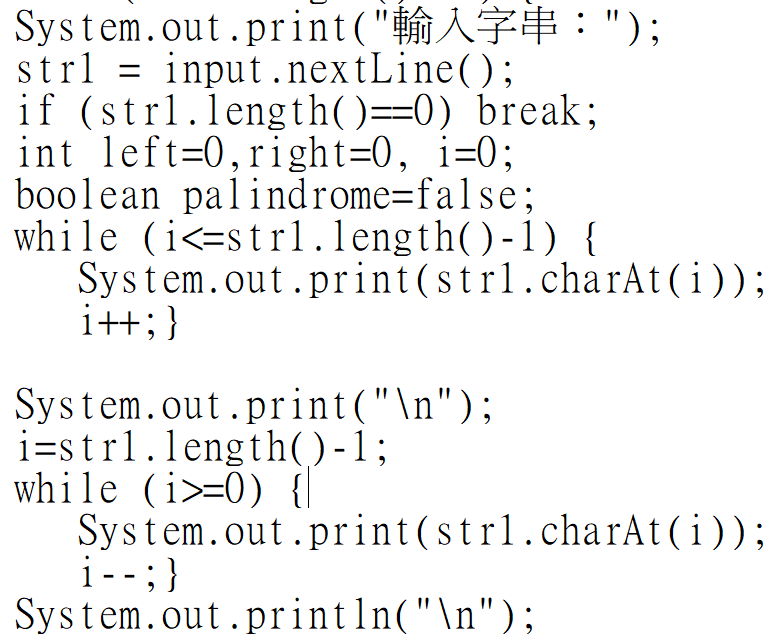 輸入字串，判斷是否為迴文?
left=0;right=str1.length()-1;
    boolean palindrome=true;
    while (left<right) {
       if (str1.charAt(left)!=str1.charAt(right)) 
            {palindrome=false; 
                  break;}
        left++;  right--;  
        }//while
    if (palindrome)  dif="是迴文!“;
    else                     dif="不是迴文!";
    System.out.println(+dif);
left
right
str1
第10周習題:
10 -1:求２～ｎ之所有質數
輸入n， 列出２～ｎ之所有質數
輸入錯誤(如＜＝１)，結束程式
輸入n後，分別以while, do..while, for 等三種迴圈求解
放置於同一.java
使用者可重複輸入，直到輸入<=１或回答N，才結束程式題，答錯不出下一題，直到答對為止；   (2)出N題，由user決定題數，每題10分，答錯之題目須於結束時顯示；
繳交”設計歷程”檔及.java
Review  switch   case
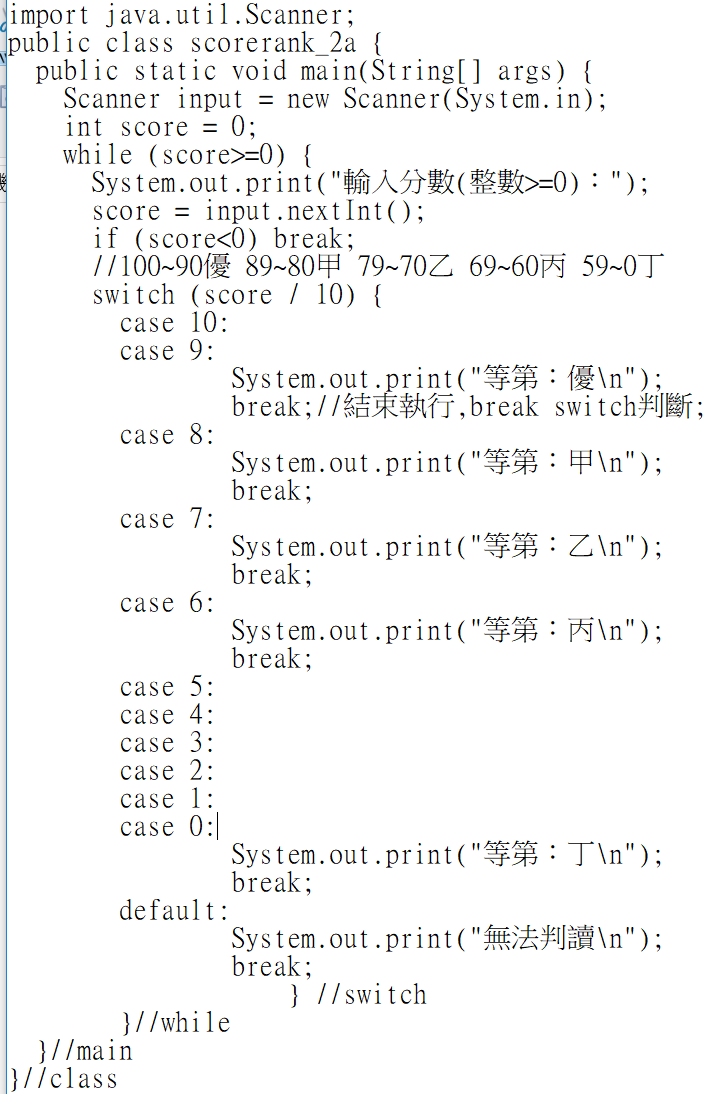 改為5等第
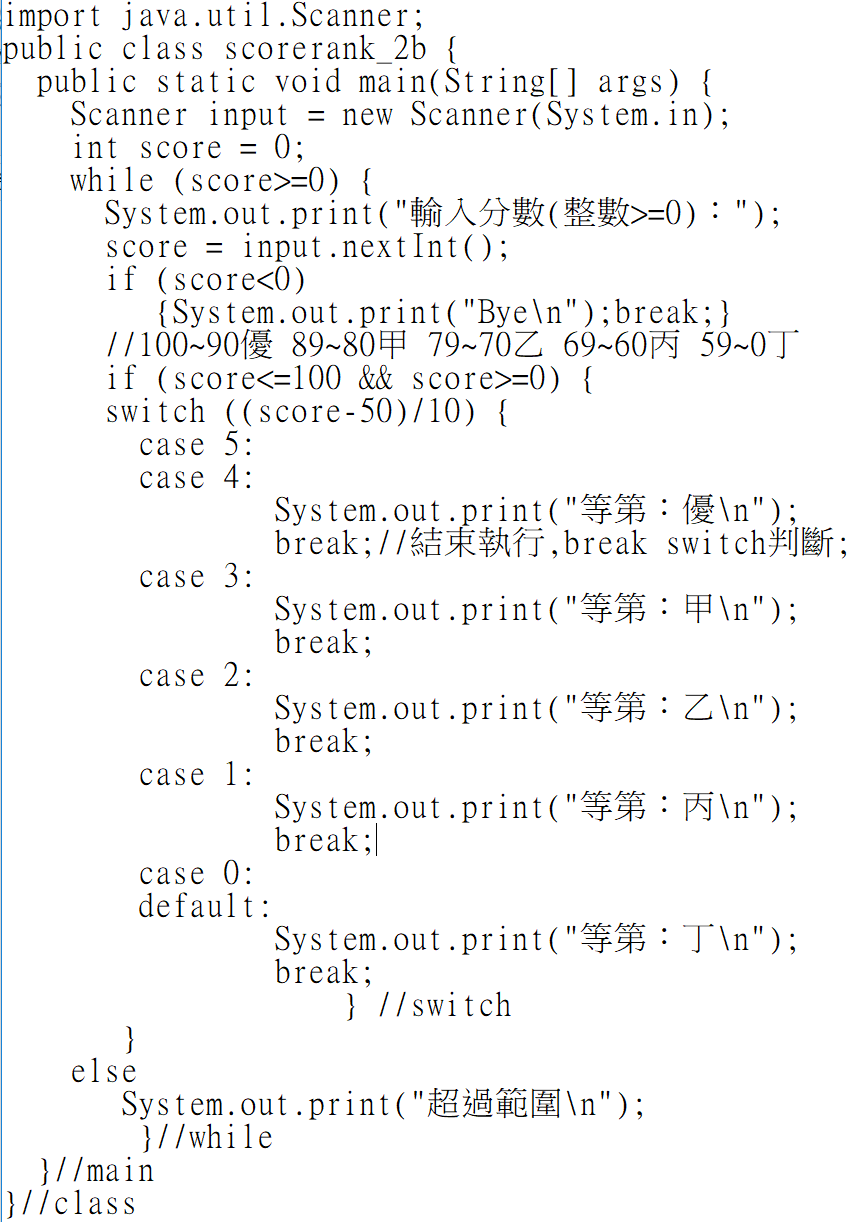 改變運算式
(score-50)/10
主題：字元金字塔 - 斜金字塔
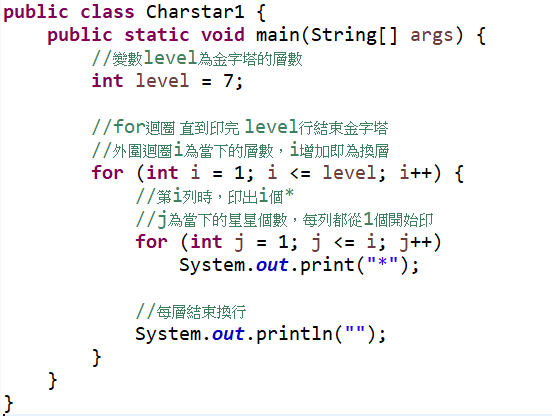 利用迴圈印出 「 * 」，逐行增加印出個數，直到印出7層斜金字塔。
本題利用到巢狀迴圈的概念
巢狀迴圈為迴圈範圍內又有迴圈，從外層來看，內層迴圈只屬與外層迴圈內的動作。因此外層迴作用，內層迴圈開始運作到執行結束後，又回到外層迴圈。
執行結果
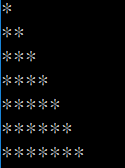